Modernisation Committee on StandardsProgress in 2015
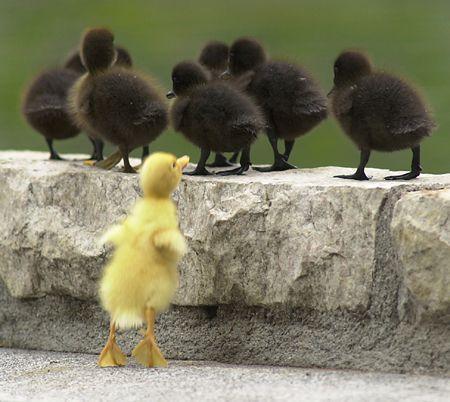 October 23, 2015
Current Membership
Chair - Klas Blomqvist (Sweden)
Alice Born (Canada)
Arofan Gregory (DDI Alliance)
Juan Muñoz (Mexico)
Guillaume Duffes (France)
Jan Planovsky (Eurostat)
Marina Signore (Italy)
John Dunne (Ireland)
Dan Gillman (United States)
Al Hamilton (Australia)
Adam Brown (New Zealand)
Jenny Linnerud (Norway)
Nilgün Dorsan (Turkey)
David Barraclough (OECD)
Alessandro Bonara (ECB)
Cross-cutting activities with other MCs 

Quality indicators for GSBPM (MC Production & Methods)
Terms of reference (set in 2014):
Develop, enhance, integrate, promote, support and facilitate implementation of the range of standards needed for statistical modernisation.
Operational responsibility for the maintenance and development of the Generic Statistical Business Process Model (GSBPM) and the Generic Statistical Information Model (GSIM)*
*current TOR does not yet include GAMSO
Progress made in 2015: work areas:
Governance, maintenance, support and integration of key standards
Generic Activity Model for Statistical Organizations (GAMSO)
Quality indicators for GSBPM
Metadata Glossary
2015 MC Standards meeting
Governance, maintenance, support and integration of key standards
Progress so far:
Public-facing wiki site created, allowing organisations to share case studies of metadata use with GSIM and GSBPM.
Case studies of metadata use with GSIM presented at the May 2015 Standards workshop in Geneva.
Plans for the future:
Roadmap project on implementing standards (GSBPM / GSIM / GAMSO / CSPA) in the context of a modernisation maturity model (further details available in a separate project proposal).
Generic Activity Model for Statistical Organizations (GAMSO)
Progress so far:
GAMSO 1.0 approved by HLG on 1 March 2015
GAMSO incorporates GSBPM under Production activities, along with areas concerning:
Strategy and leadership
Capability management
Corporate support
Plans for the future:
GAMSO will be reviewed one year after release (March 2016).
Quality indicators for GSBPM
Progress so far:
Quality indicators proposed for each sub-process of GSBPM, focused on surveys.
Work presented at the May 2015 Standards workshop.
Consultation on these proposals conducted in Sept-Oct 2015.
Plans for the future:
To amend proposals in light of consultation feedback
To integrate the indicators to consider other data sources (administrative/mixed sources/big data).
Present at Q2016 conference in Madrid, June 2016.
Metadata Glossary
Progress so far:
Team formed
Approach considered
Consideration via online “SPRINTS” of individual candidate terms for inclusion in/exclusion from the glossary: Initial consideration of terms focuses on GSIM, GSBPM, GAMSO and CSPA
Plans for the future:
To complete the initial phase of work
Then, to widen the consideration of terms to include those arising from other sources (such as SDMX)
MC Standards workshop May 2015
Progress so far:
Meeting took place in May 2015
Well attended (>70 participants), with good feedback.
Sessions included:-
Governing and maintaining statistical standards
Increasing the efficiency of statistical business processes through the use of standards
Standards to describe or exchange data or metadata
The future of standards in statistics
This workshop helped to inform the 2015-2016 priorities for the MC Standards.